ER-GN300K503
Tondeuse nez-oreilles
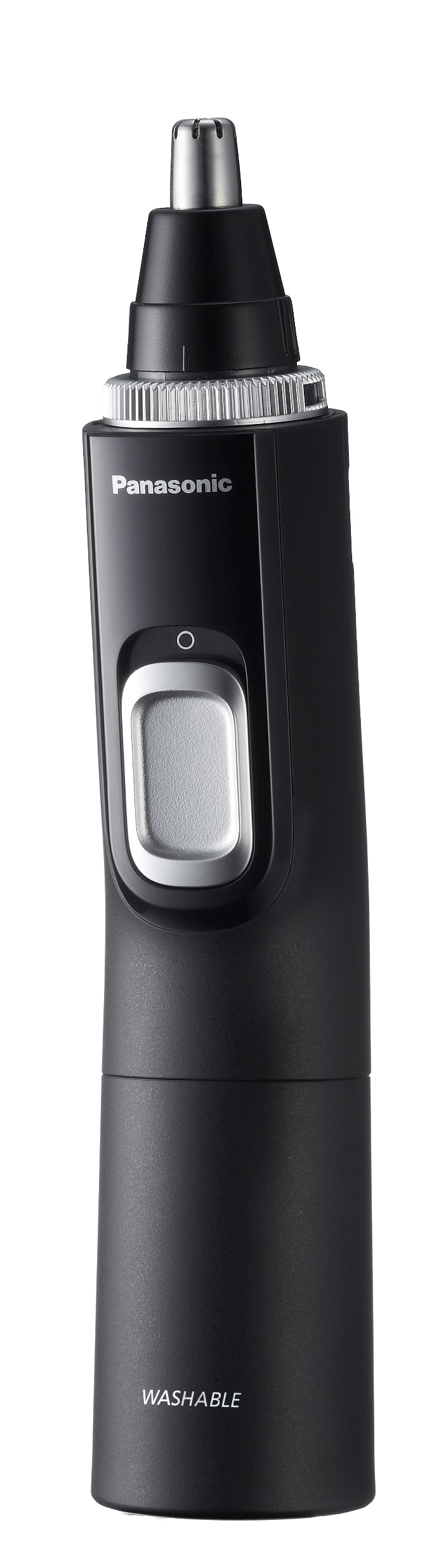 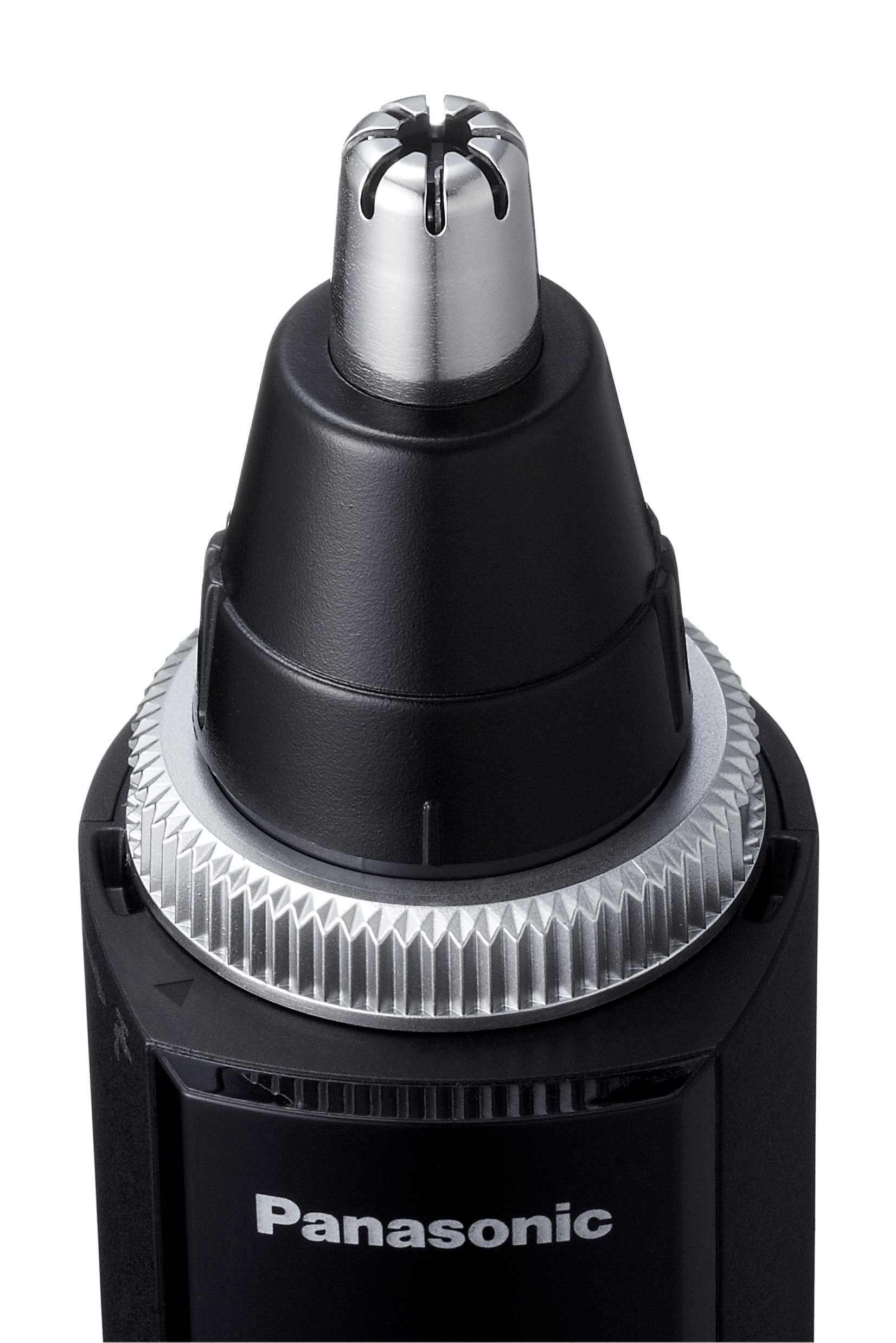 Modèle:		EAN:		Coloris:		Disponibilité:
ER-GN300K503	5025232876976	noir		dès maintenant
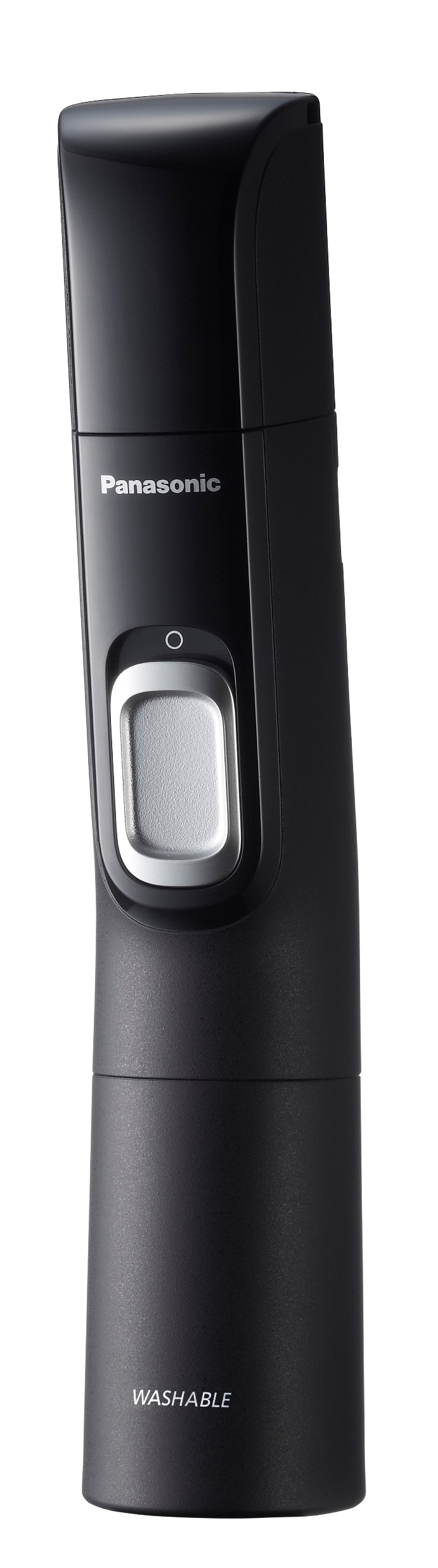 Premium – Système de coupe de qualité avec lames double tranchant hypoallergéniques, mécanisme d’aspiration et ventilateur, moteur haute performance (couple élevé, rotation 300% plus puissante que le modèle précédent), préserve la peau grâce à un cône de sécurité externe, nettoyage hygiénique à l’eau claire

Multifonctionnelle – Les lames à double tranchant permettent un rasage précis et de près, idéal pour les sourcils ou la barbe

Pratique – Fonctionne avec piles (2x AAA, non fournies), autonomie d’env. 40 min.
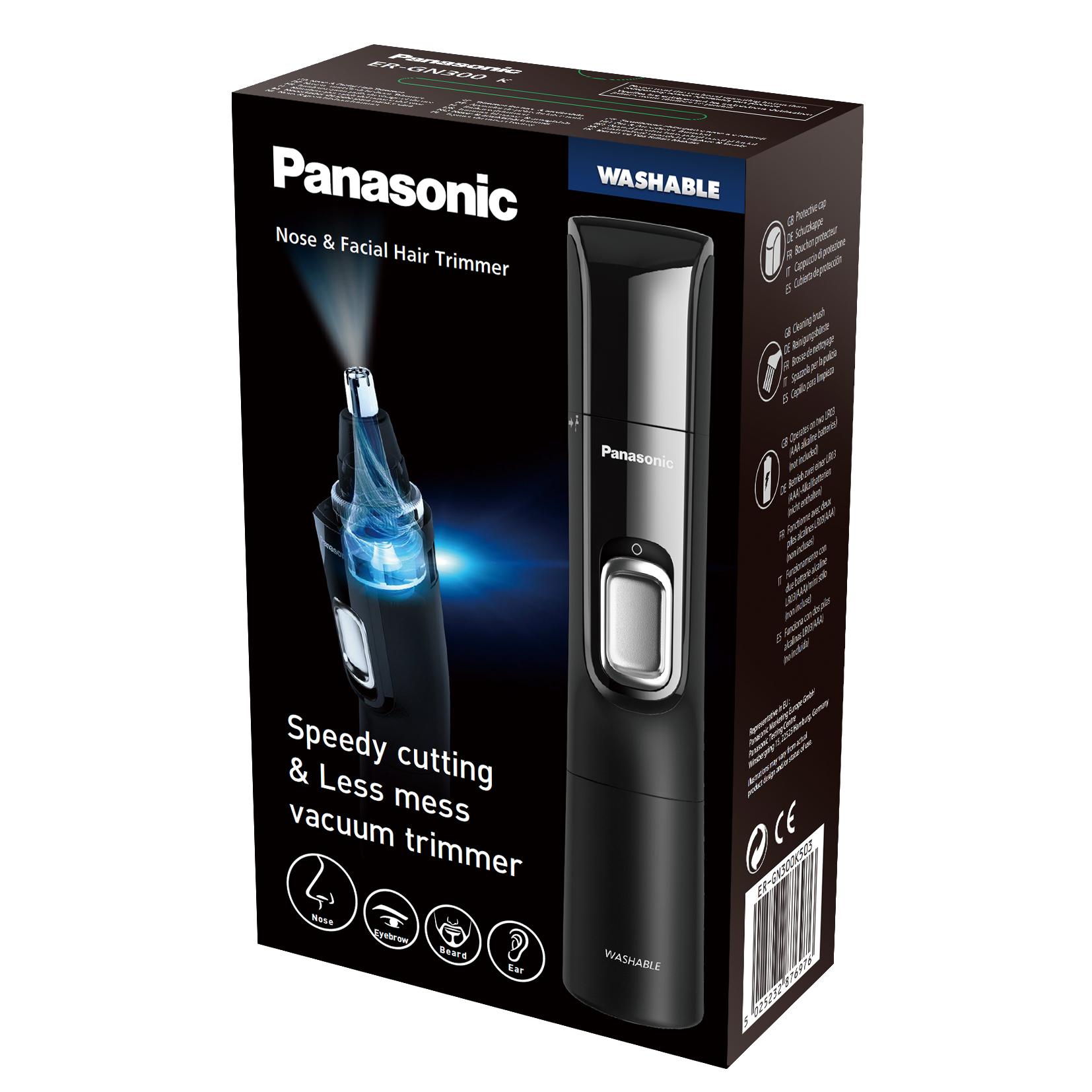